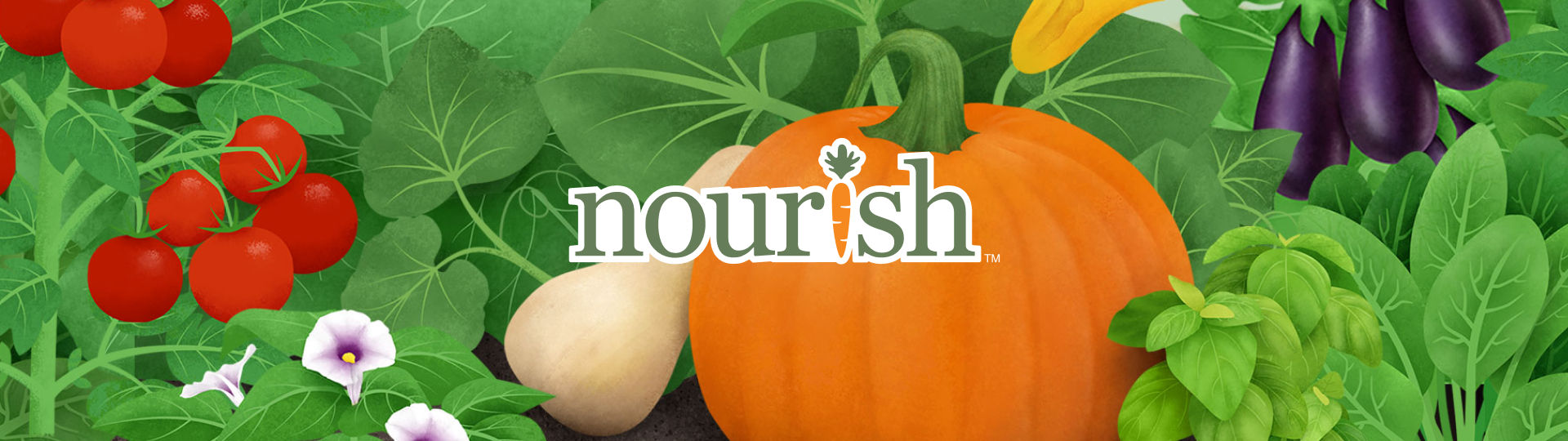 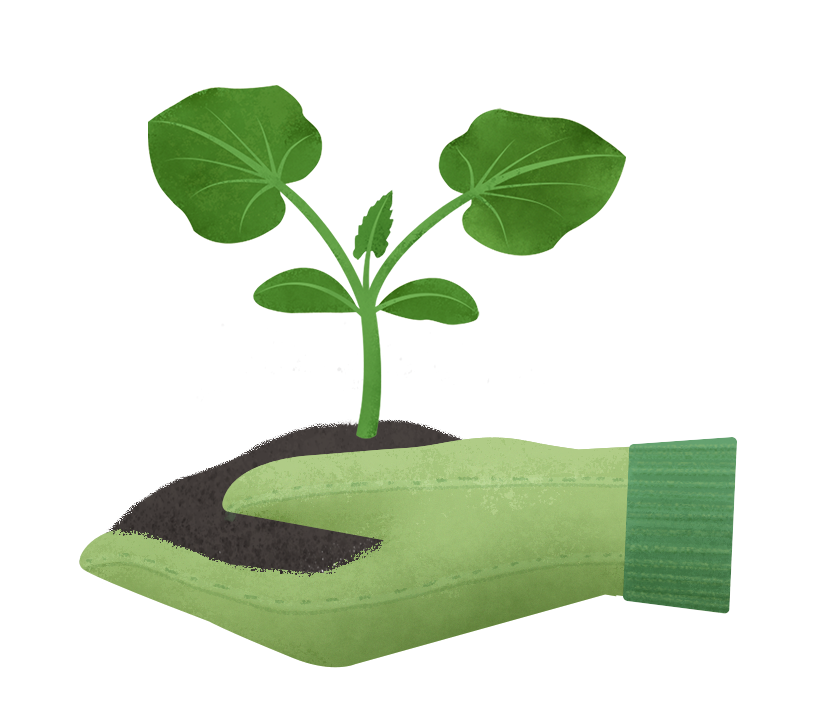 Registration Guide – Spring 2024
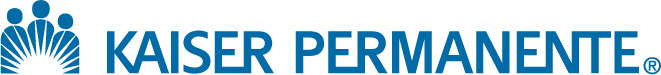 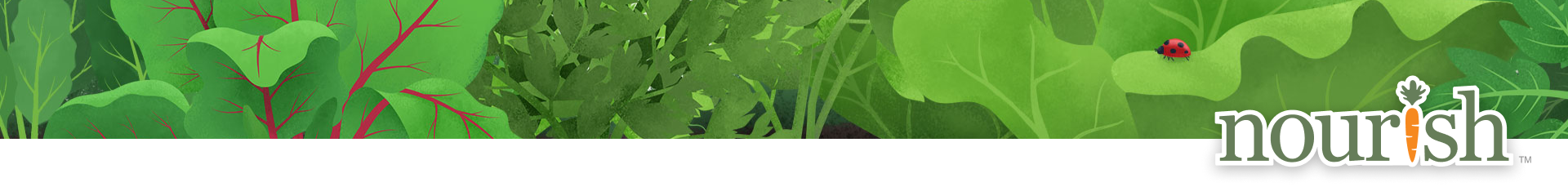 Challenge Overview
Each healthy habit you record contributes to growing a virtual plant bearing vegetables, fruit, or grains from around the world.
Nourish is open to all Federal agents and household family members (18 yrs old and over).
The goal is to grow 30 plants during the 6-week program. Aim for at least 5 plants a week to reveal delicious, healthy recipes featuring the ingredients you’ve grown.
Teams of up to 5 participants can be formed and may be the most fun part of this challenge. If you decide to join a team, you will be able to earn additional points upon completion of challenges on Thrive Thursdays.
In addition, you will be able to test hundreds of delicious recipes.
The Nourish mobile app automatically syncs with your online account using the same email and password.
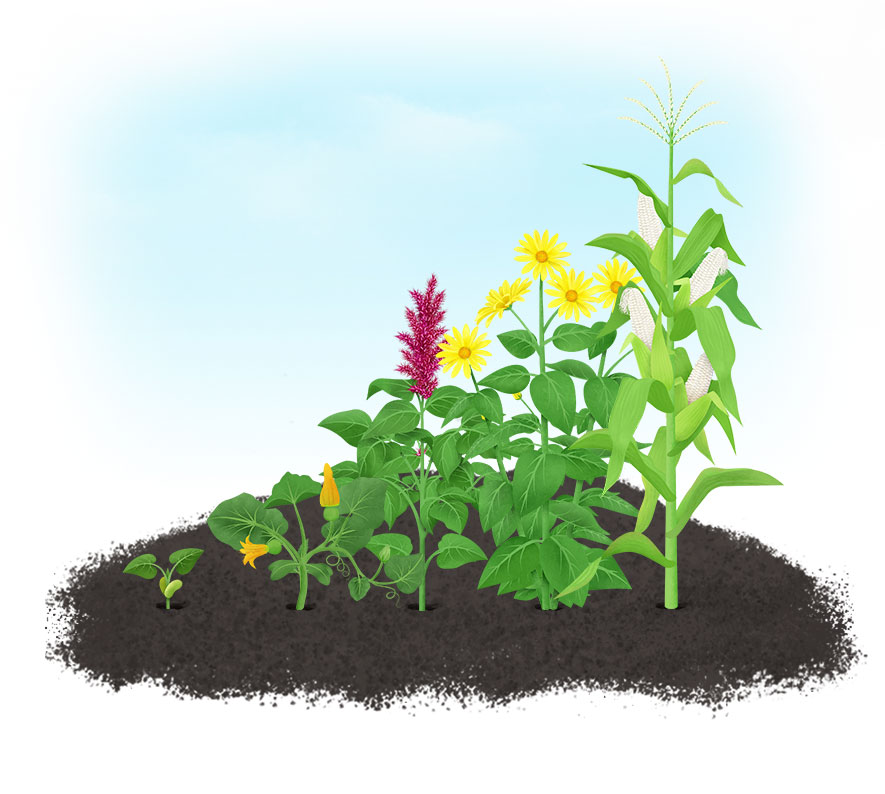 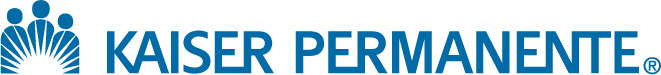 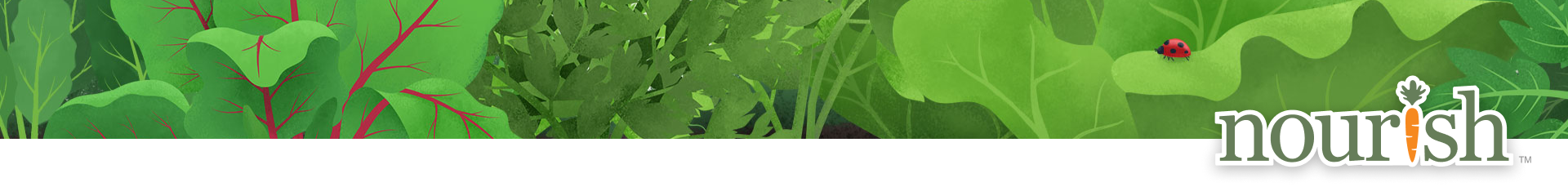 How to Register
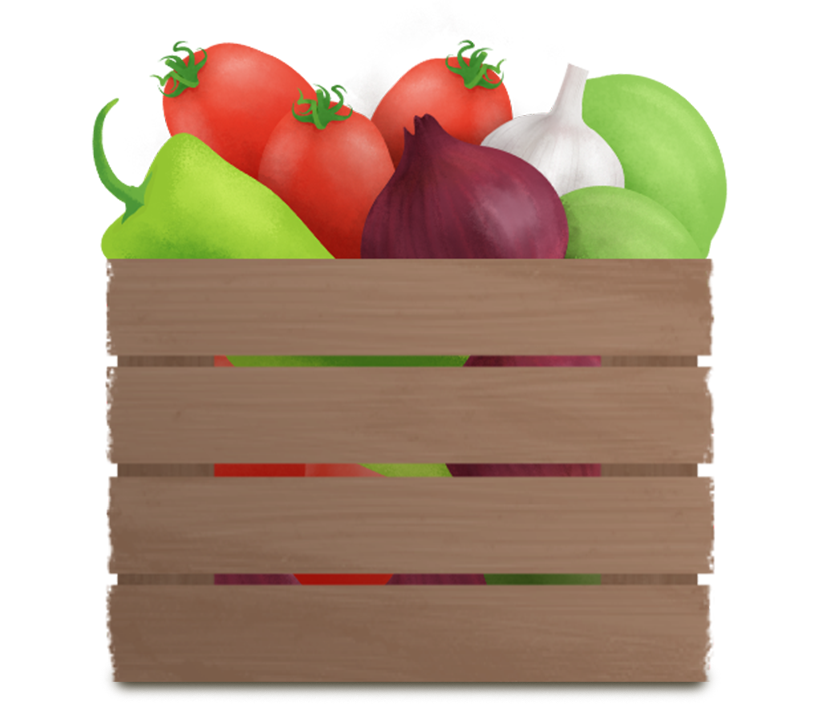 Go to https://fedsgetfitmas.thenourishgarden.com
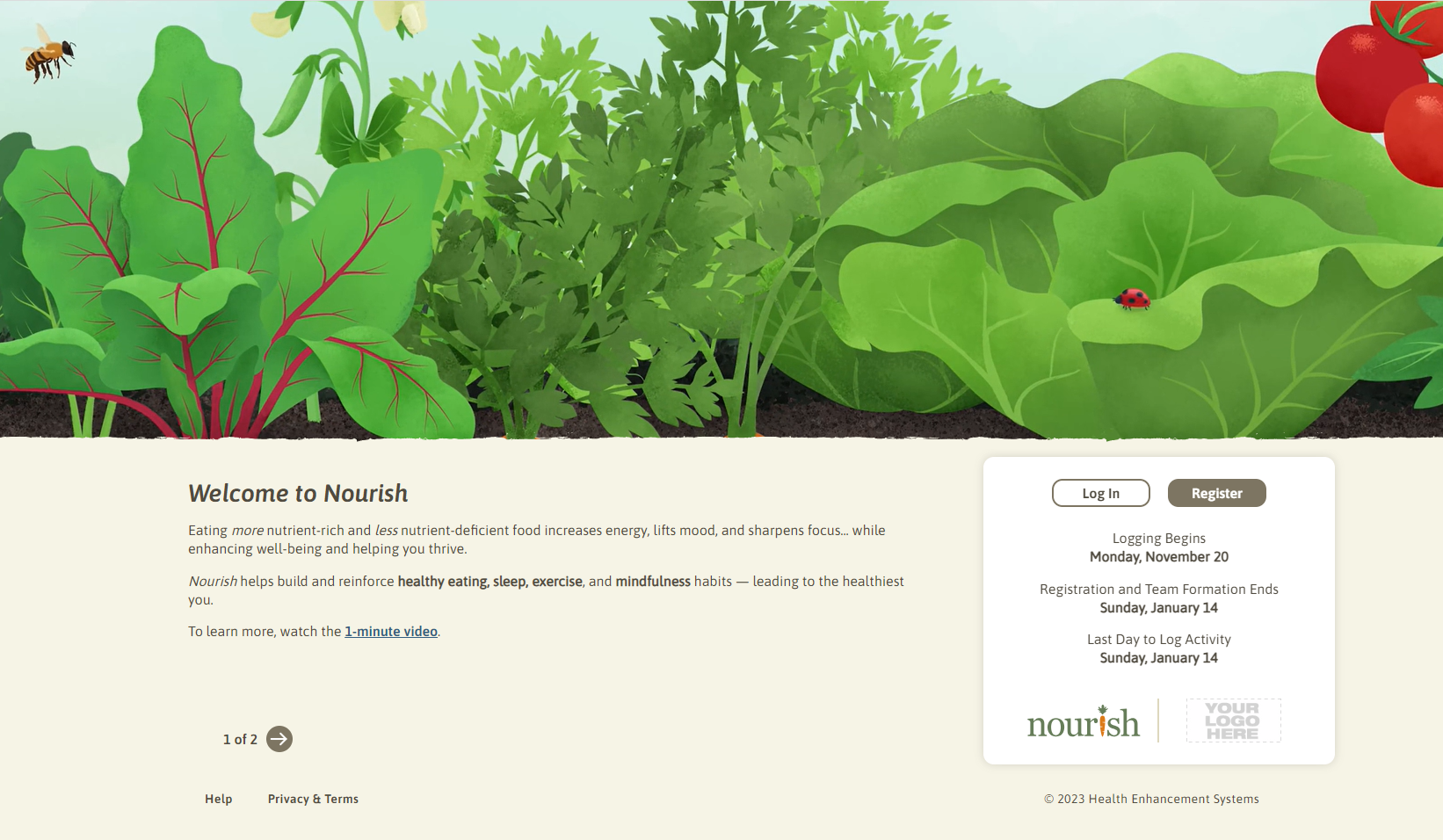 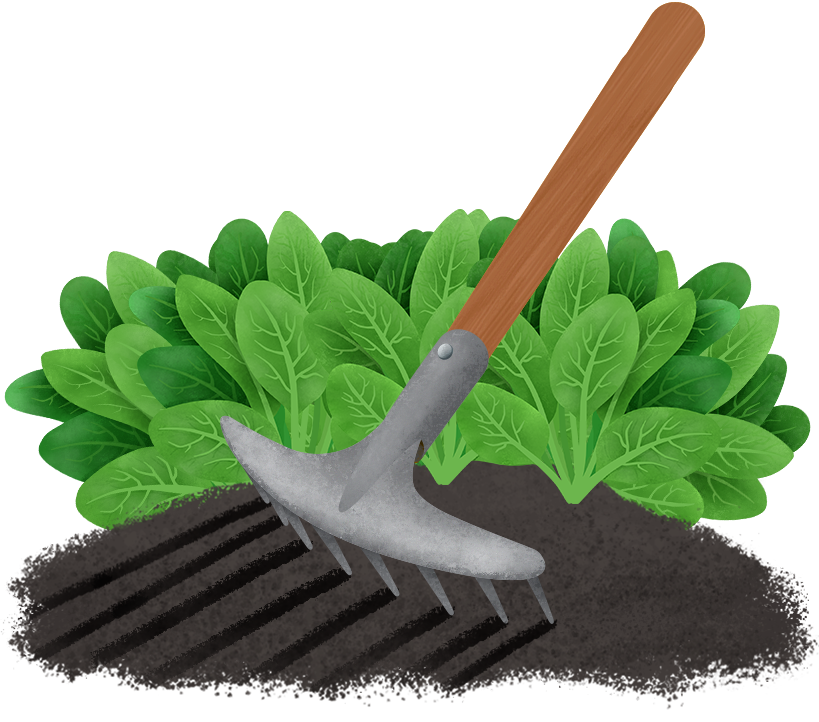 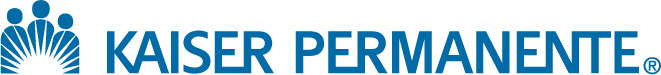 How to Grow Plants
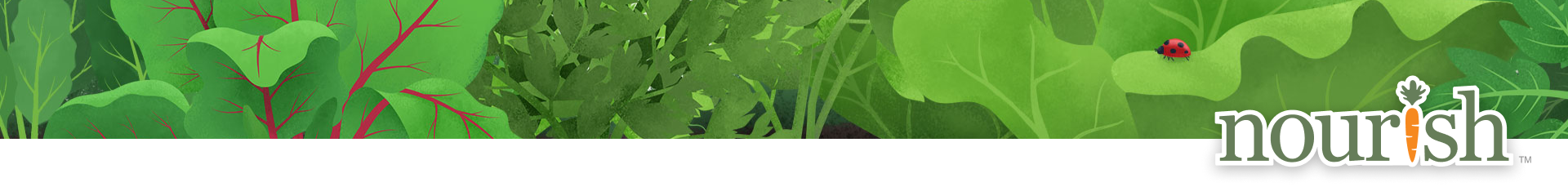 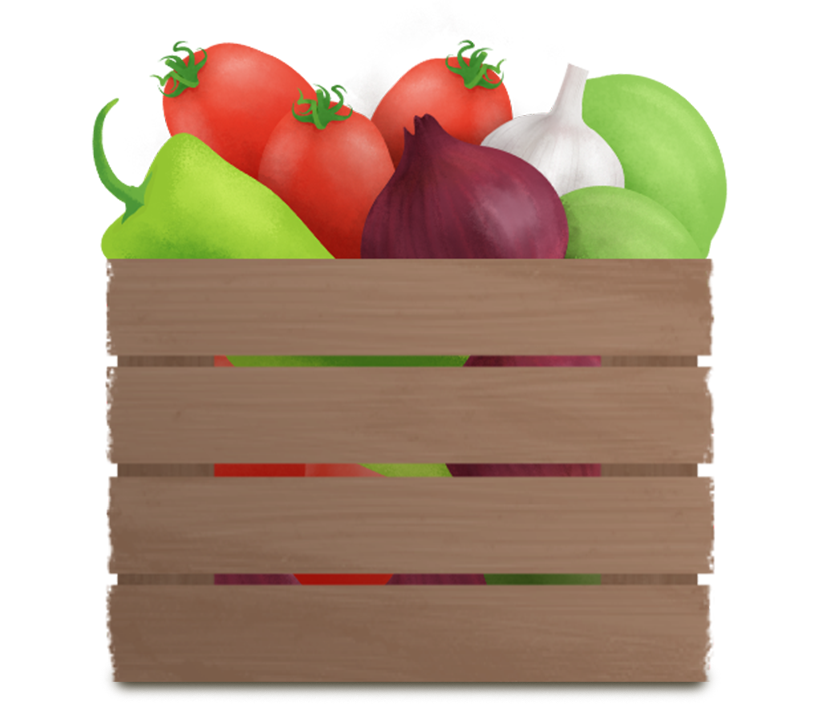 Each healthy habit you record contributes to growing a virtual plant bearing vegetables, fruit, or grains from around the world.

Grow a full plant by recording 2 activities a day; 3 to grow a “prize plant”.
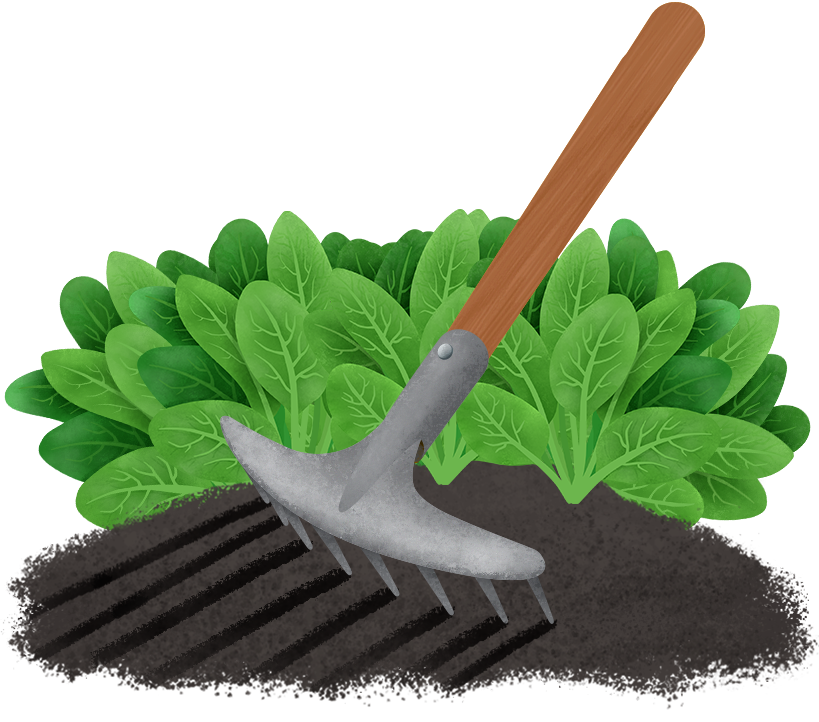 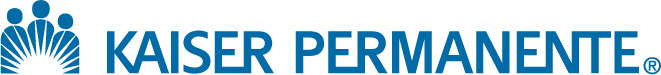 Create or Join a Team
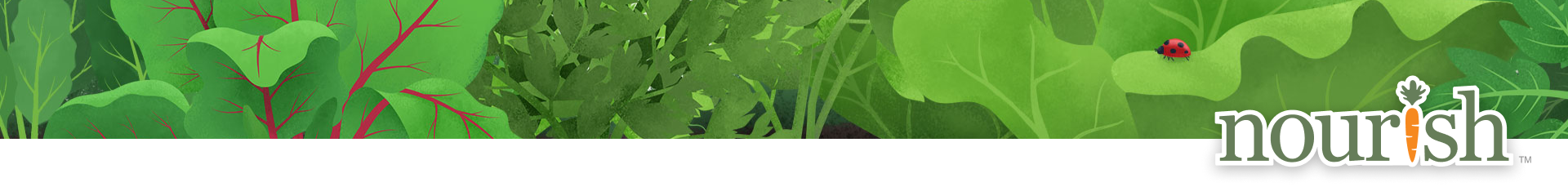 Team participation makes Nourish even more fun and effective. 
Our data shows that participants in teams of 4 or 5 have double the chance of achieving their program goals than those flying solo.
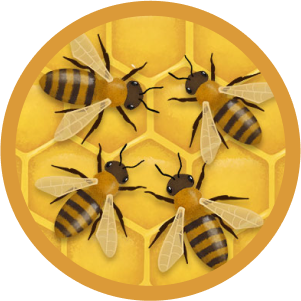 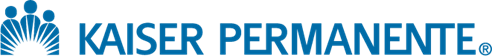 How to Log Activity
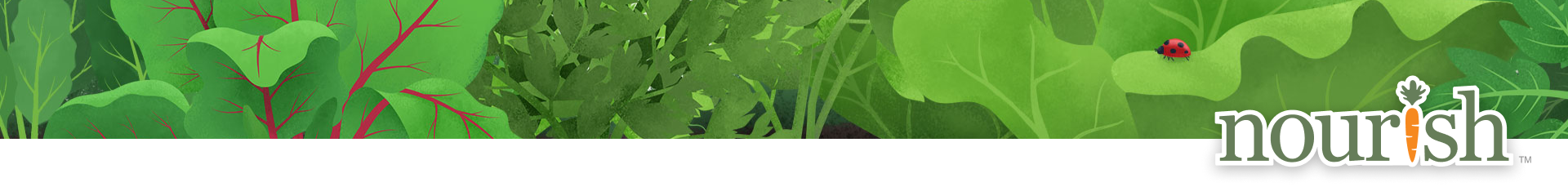 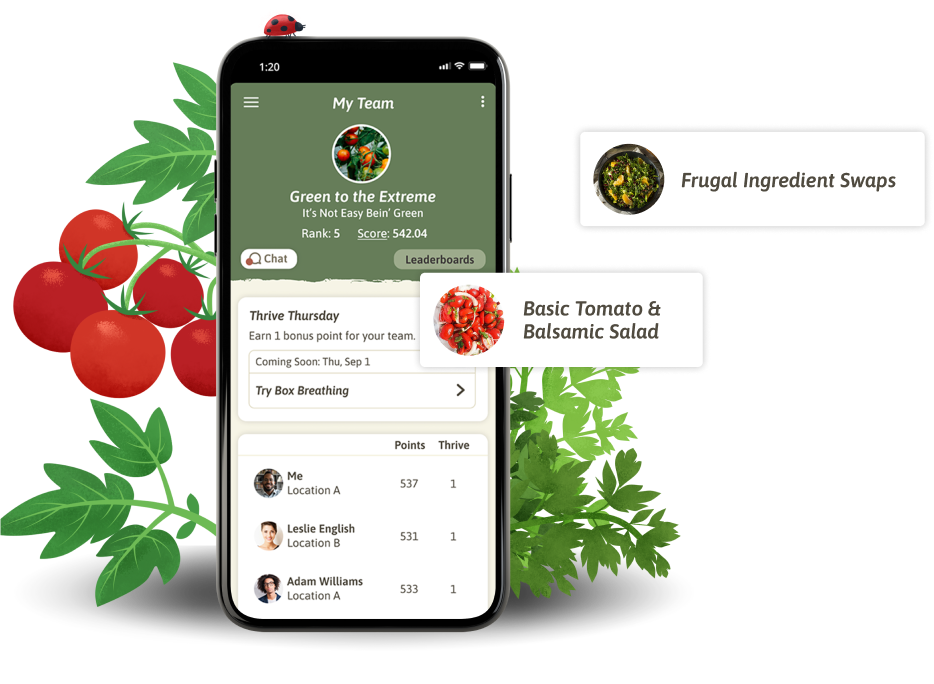 Mobile app
Website
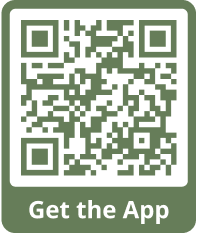 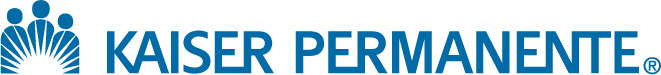 [Speaker Notes: NOTE: Registration should be open before presenting this slide to users. Users must register before they can log in to the mobile app.]
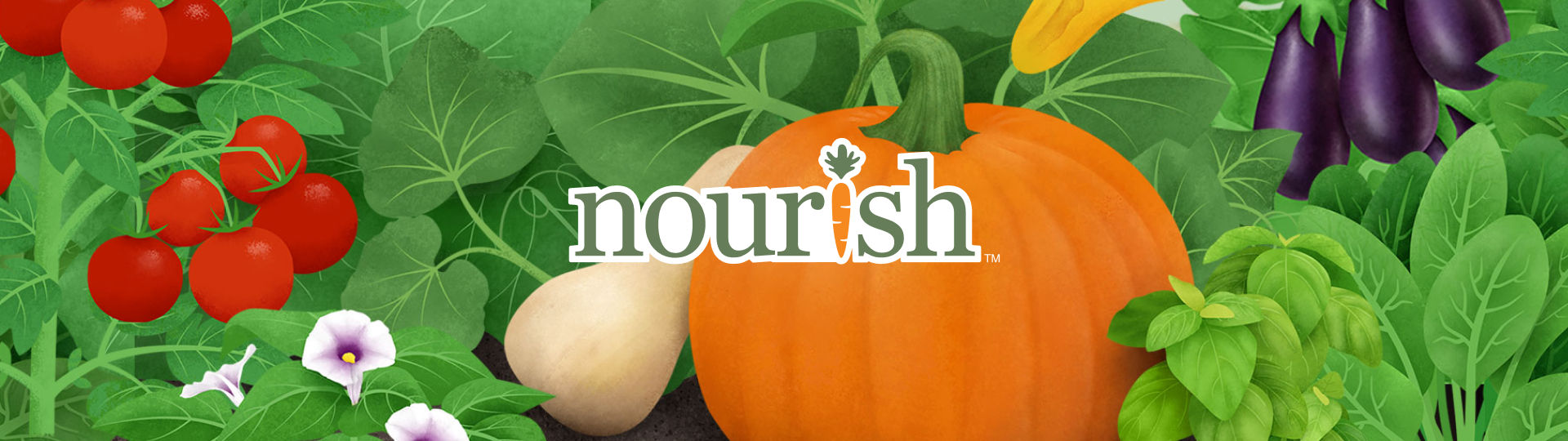 Important Campaign Dates
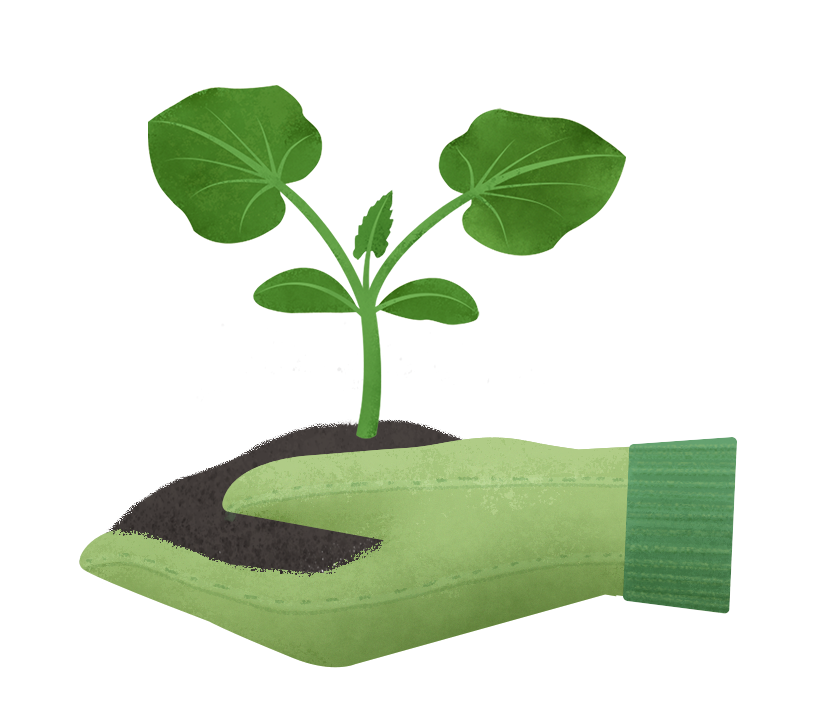 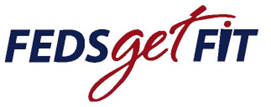 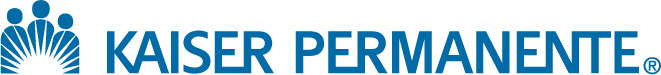